Whizz-Art
Tema 3A Mi cas, mi bario

Presentacion 3: Edificio y casnan riba Aruba
Hospital
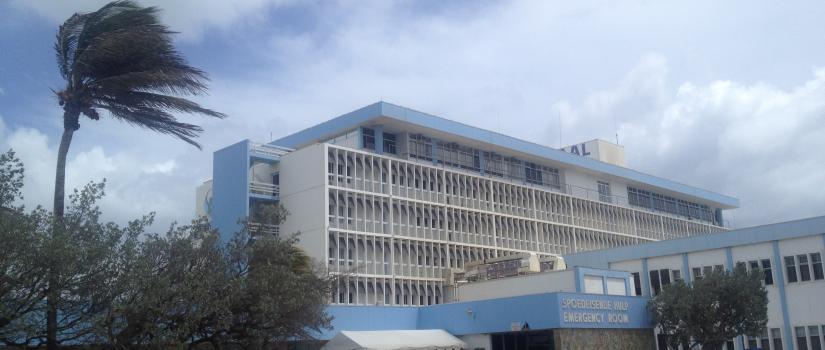 Faro
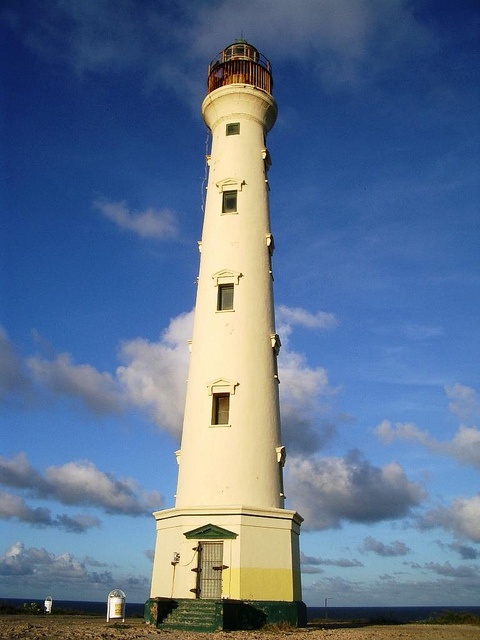 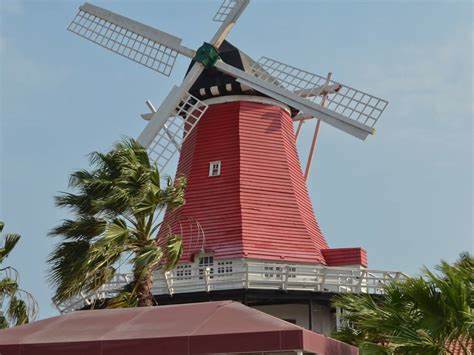 molina
Cas di cunucu
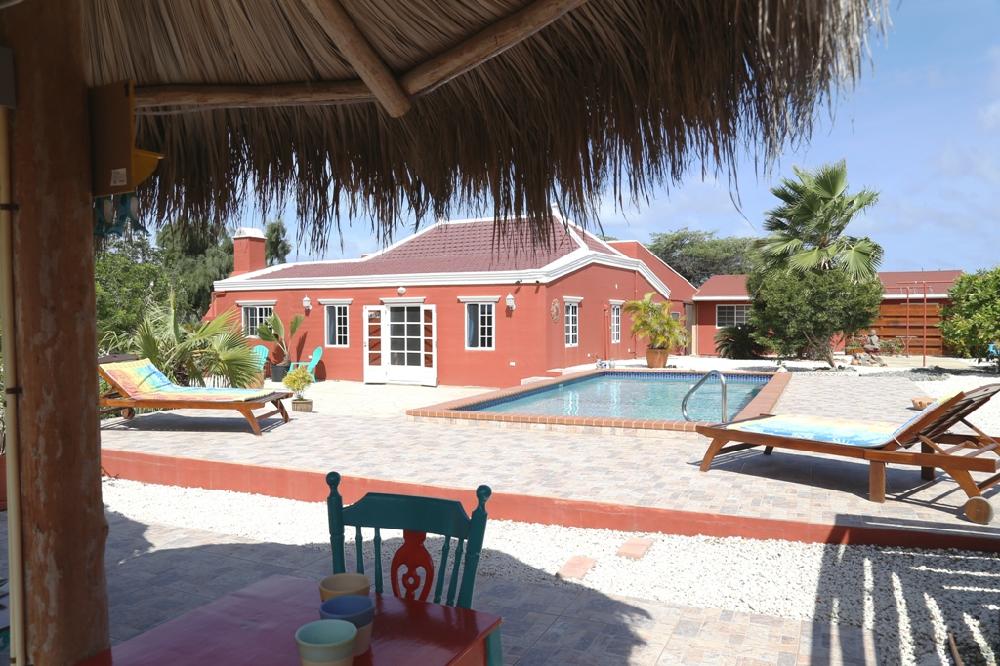 Cas di piso
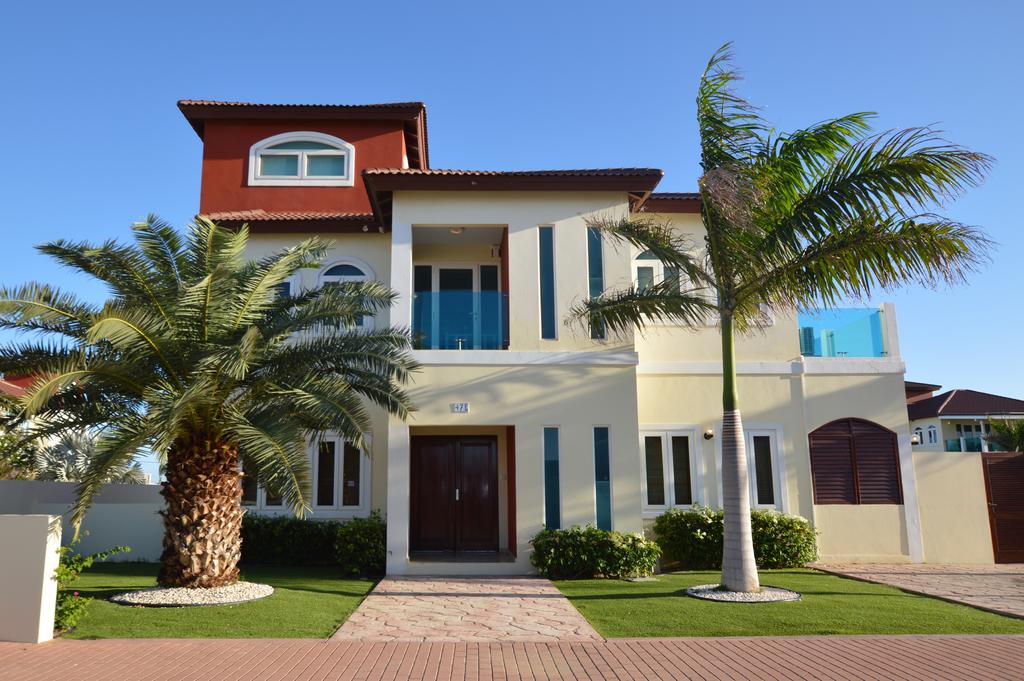 cas
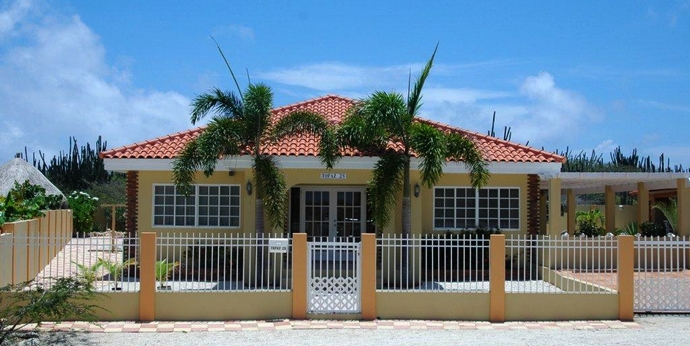 misa
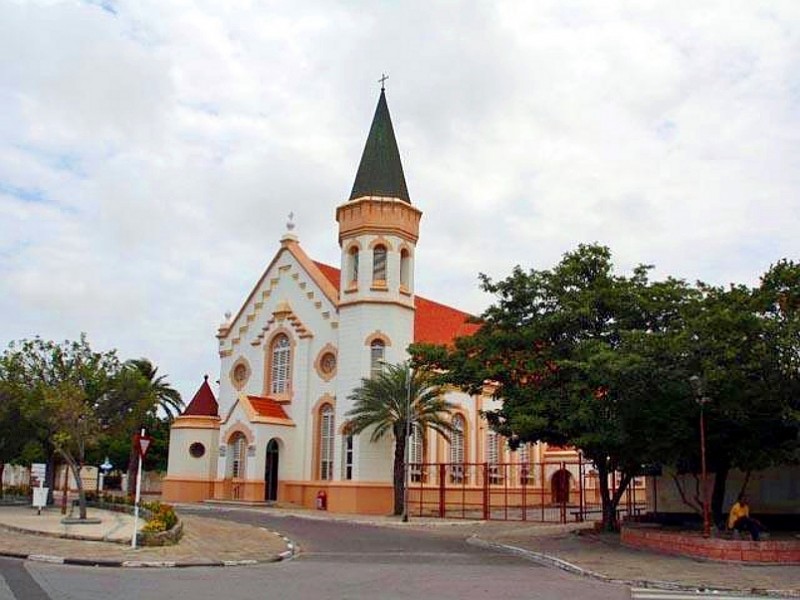 toren
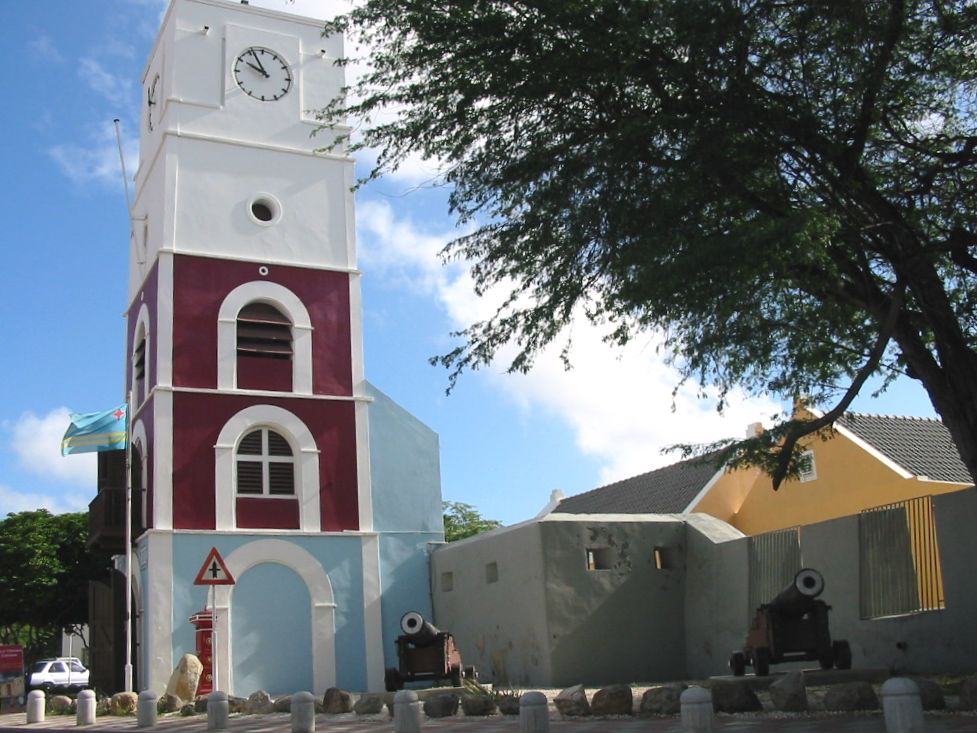 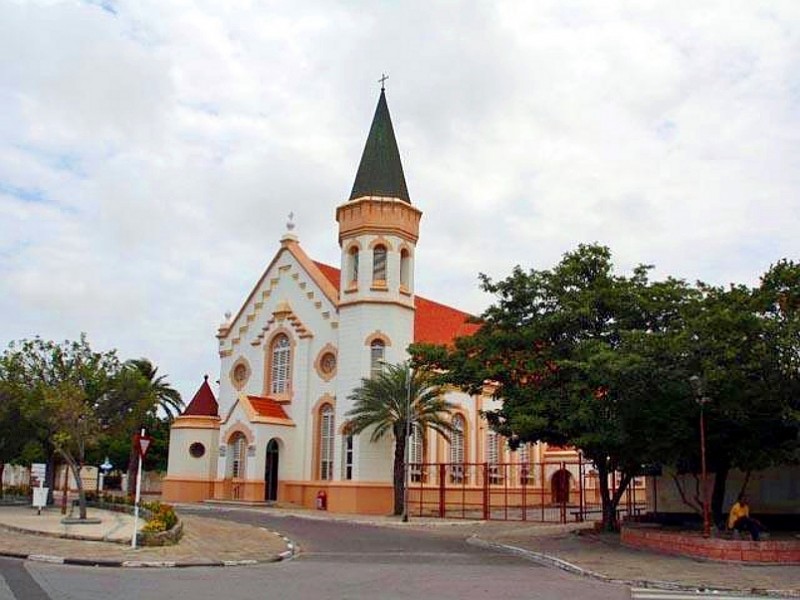